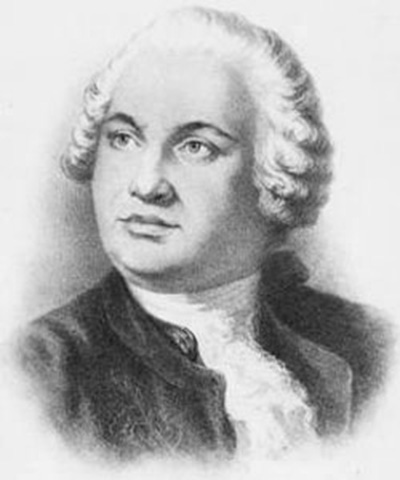 Знатоки биографии М.В. Ломоносова
Годы жизни:
Годы жизни М.В.Ломоносова:
1711-1765
1711-1765
1711-1756
Молодец!
1711-1745
Отца звали:
Как звали отца М.В. Ломоносова?
Василий Дорофеевич
Василий Петрович
Петр Афанасьевич
Василий Дорофеевич
Молодец!
Место рождения:
Где родился М.В. Ломоносов?
д. Мишанинская
д. Мелентьевская
д. Мишанинская
Умница!
с. Ломоносово
Вышел в море:
Во сколько лет М.В. Ломоносов первый 
раз вышел с отцом в море?
10 лет
12 лет
15 лет
10 лет
Правильно!
Научился читать:
Во сколько лет М.В. Ломоносов 
научился читать?
12 лет
12 лет
15 лет
Молодец!
8 лет
Фамилия матери:
Девичья фамилия матери
М.В. Ломоносова?
Сивкова
Рыбкова
Сивкова
Верно!
Васильева
Ходил в море:
Кем М.В. Ломоносов в детстве 
ходил в море?
Зуйком
зуйком
Молодец!
матросом
штурманом
На манер:
На какой манер оснастил свое судно 
отец М.В. Ломоносова?
голландский
немецкий
французский
Верно!
голландский
Судно называлось:
Как называлось судно, на котором отец 
М.В. Ломоносова выходил в море?
Чайка
Чайка
Беркут
Молодец!
Сокол
Отца звали:
В каком году М.В. Ломоносов уходит 
с обозом в Москву?
1730
1732
1735
1730
Верно!
Город:
Назовите город Германии, связанный со 
студенческими годами М.В. Ломоносова
Марбург
Берлин
Марбург
Умница!
Гамбург
Знал языков:
Сколько языков знал 
М.В. Ломоносов?
31
31
Молодец!
12
25
Учился…
Сколько лет М.В. Ломоносов учился в
 Славяно-греко-латинской академии?
5
9
8
Верно!
5
Дочь звали:
Как звали дочь М.В. Ломоносова,
единственную продолжательницу рода?
Елена
Екатерина
Елена
Умница!
Елизавета
Начал учиться в ____лет:
Сколько лет было М.В. Ломоносову, 
когда он начал учиться в Москве?
19
25
19
Верно!
18
Потому, что:
Почему  М. В. Ломоносова зачислили 
в первый класс?
Не знал латыни
Не умел писать
Не умел читать
Не знал латыни
Молодец!
В какой семье родился 
М.В. Ломоносов?
В семье:
В поморской
В царской
В дворянской
В поморской
Верно!
Годы жизни:
Кто был первым учителем 
М.В. Ломоносова?
дьячок
дьячок
профессор
Молодец!
академик